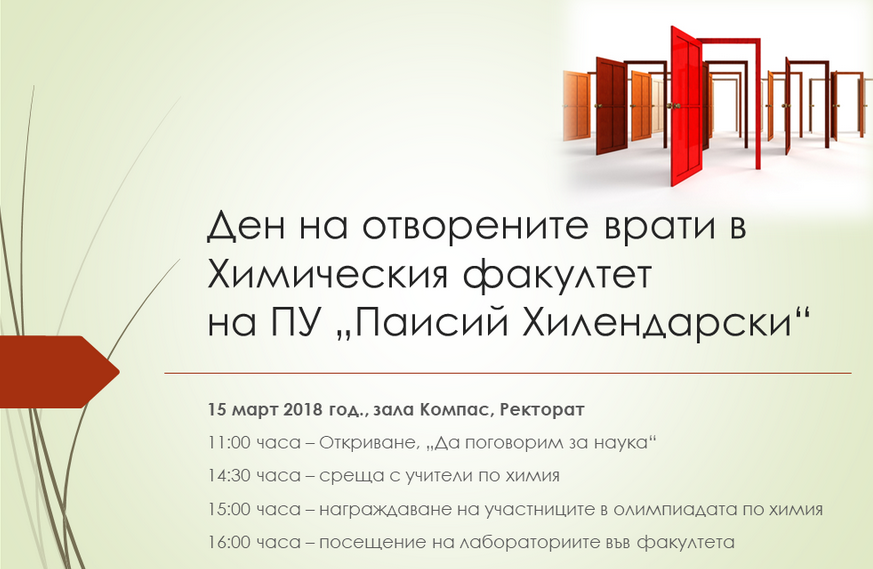 ДА ПОГОВОРИМ ЗА НАУКА
ПЛОВДИВСКИ УНИВЕРСИТЕТ “Паисий Хилендарски”ХИМИЧЕСКИ ФАКУЛТЕТ
БРАВО ОЛИМПИЙЦИ!
НАГРАЖДАВАНЕ НА УЧАСТНИЦИТЕ вОБЛАСТНИЯ КРЪГ НА ОЛИМПИАДАТА ПО ХИМИЯ И ОПАЗВАНЕ НА ОКОЛНАТА СРЕДА15 март 2018 г.
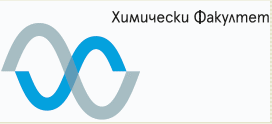 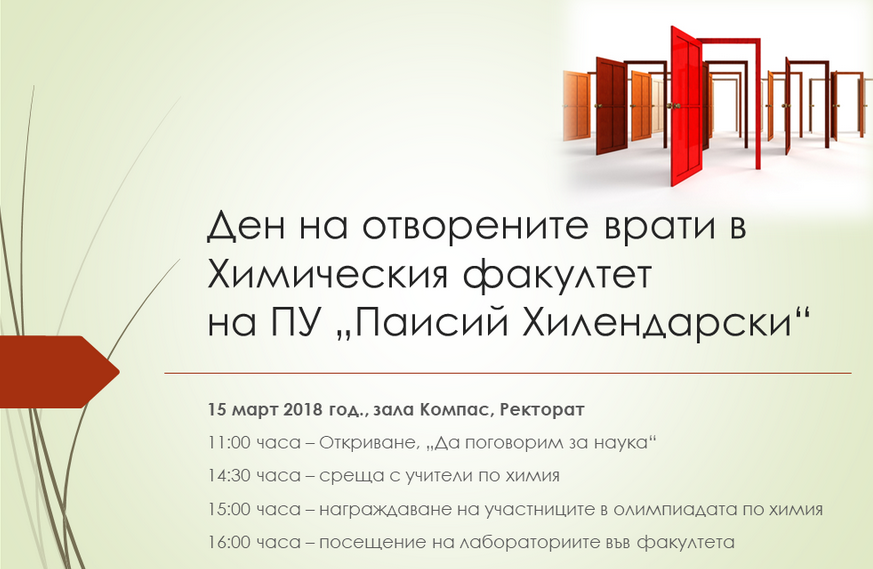 ДА ПОГОВОРИМ ЗА НАУКА
ЗАЩО ОБИЧАМ ХИМИЯТА !?
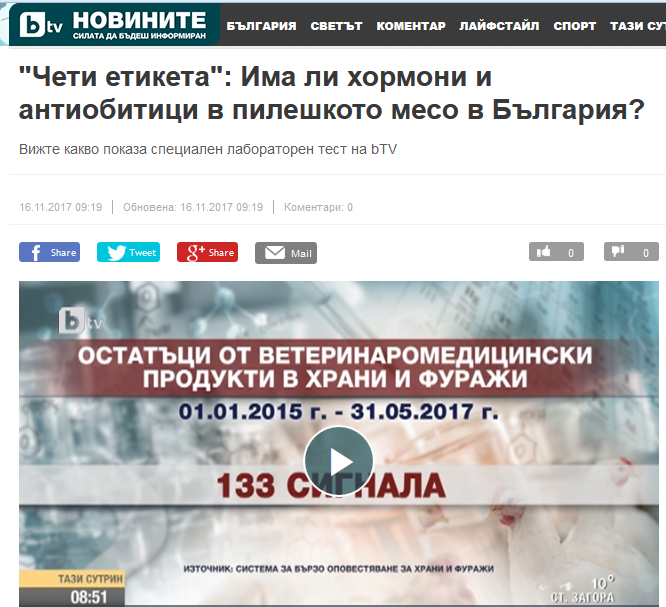 НЕ СА ЛИ ПЪЛНИ С ХИМИЯ ХРАНИТЕ, КОИТО КОНСУМИРАМЕ ?
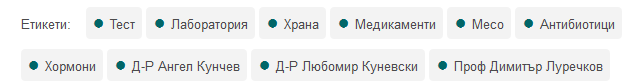 5
Питайте КАТЕДРА НЕОРГАНИЧНА ХИМИЯ
СОЛЕНА ЛИ Е ХИМИЯТА ?
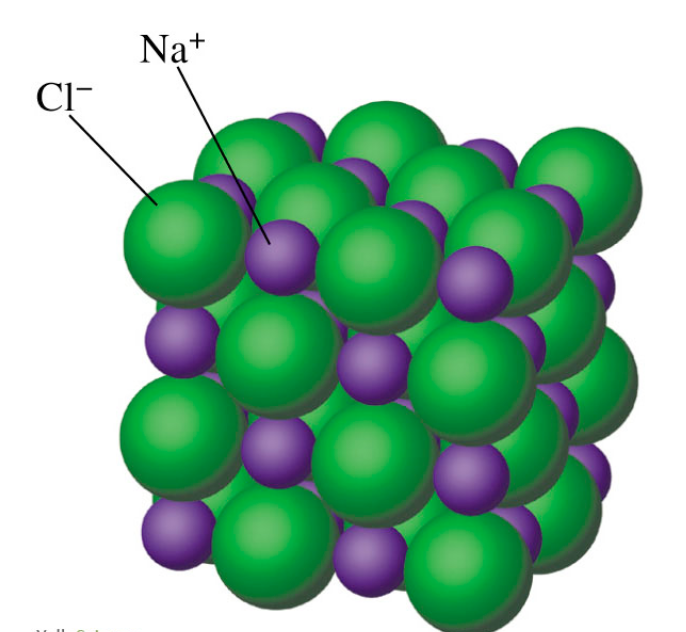 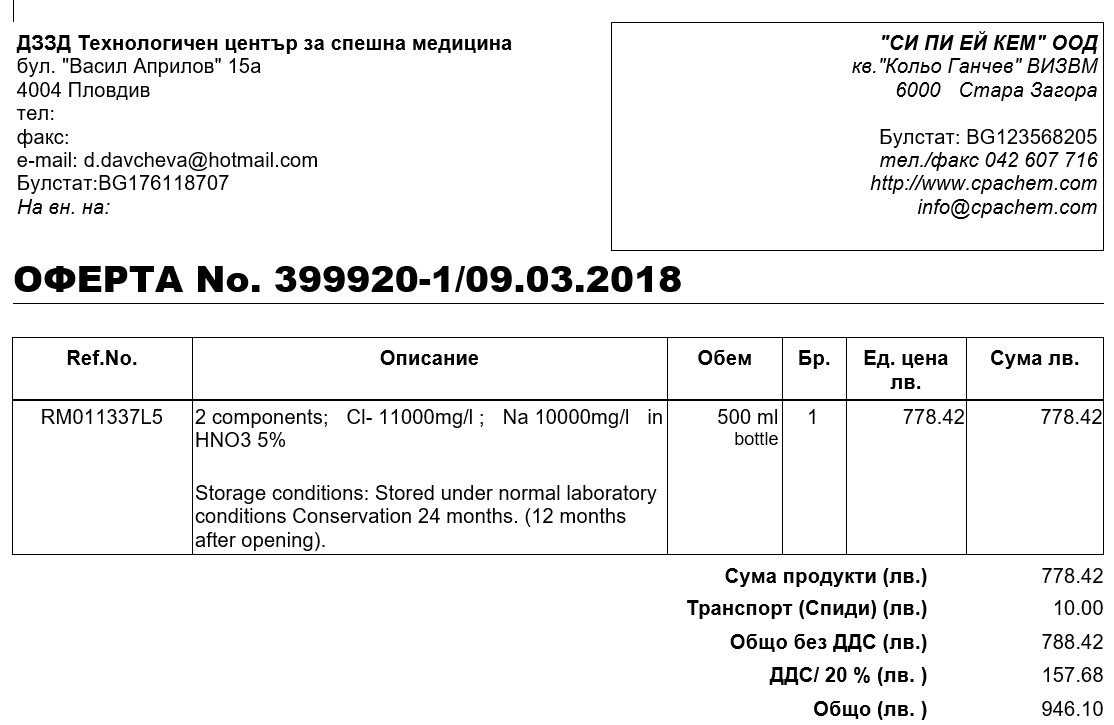 Описание. Фина сол Крина 1 кг. Йодирана бяла сол за универсална употреба. Магазин, Цена. Метро, 0.62 лв. Фантастико, 0.79 лв. Била, 0.79 лв. Кауфланд, 0.79 лв. Трапезна сол ORO 1kg. 0.64 лв. Кауфланд. Фина нерафинирана сол Eflomeria 500 гр. 1.45 лв. Кауфланд. Сол Krina 1 кг. 0.62 лв. Кауфланд. × ...
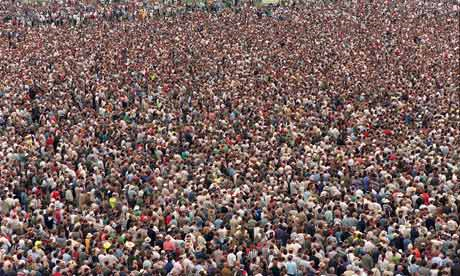 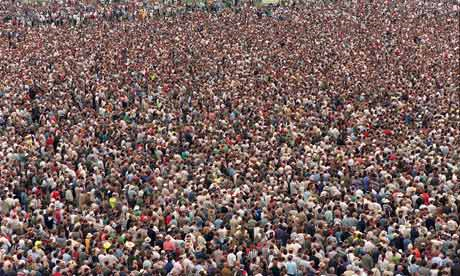 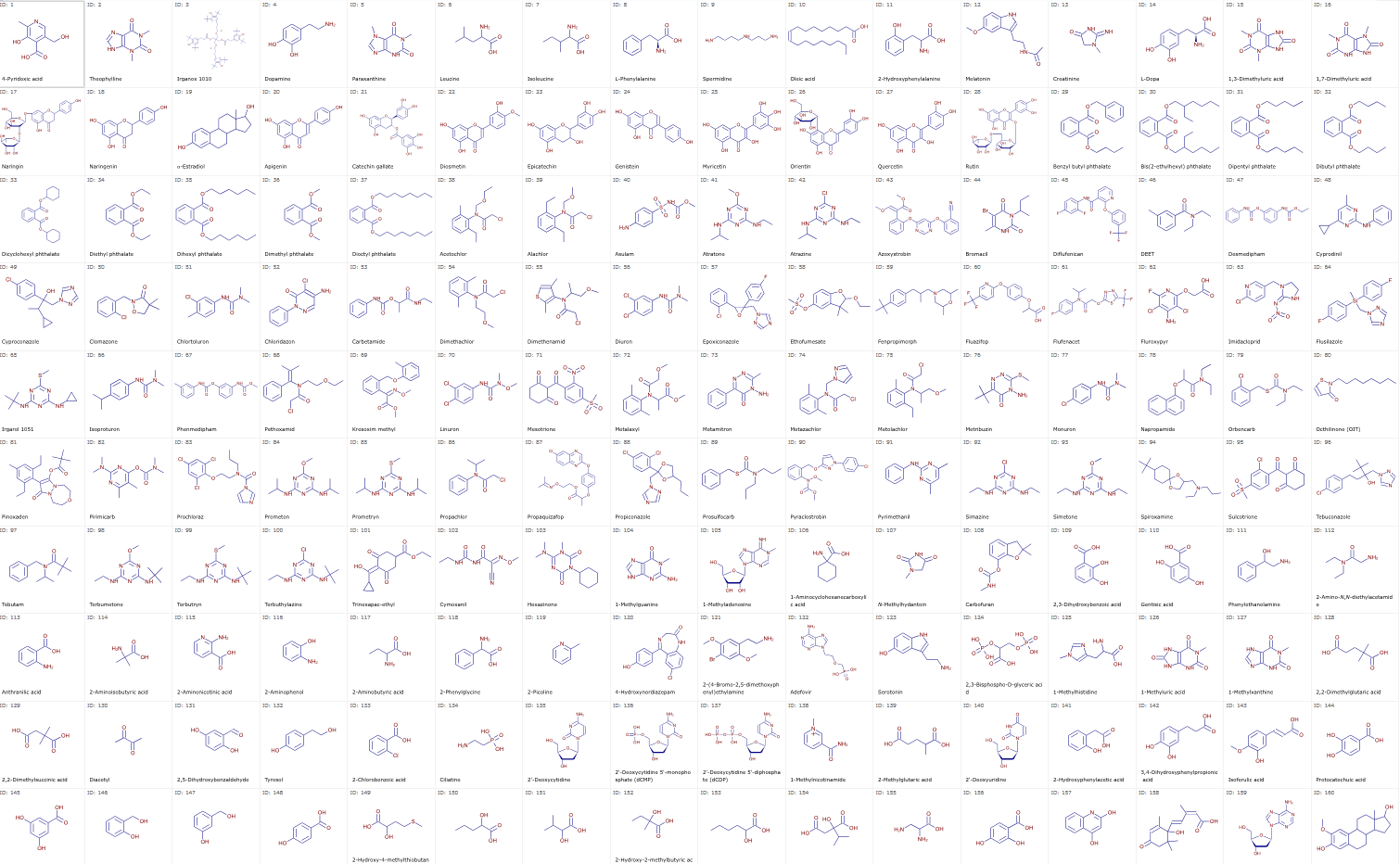 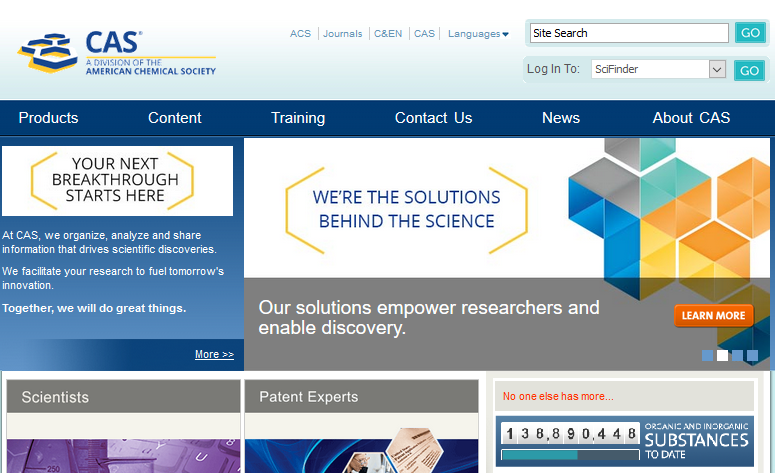 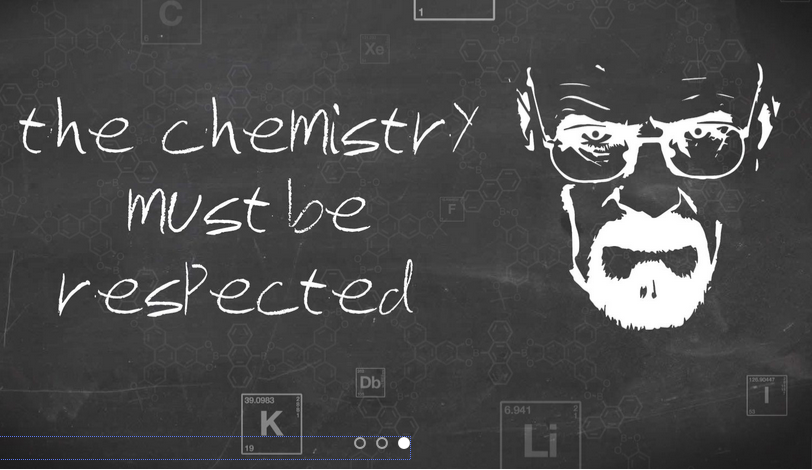 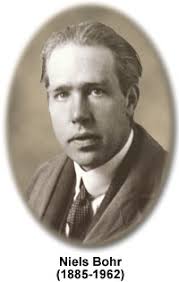 „We are unable to describe reality between measurements.

MEASUREMENT CHANGES EVERYTHING!“
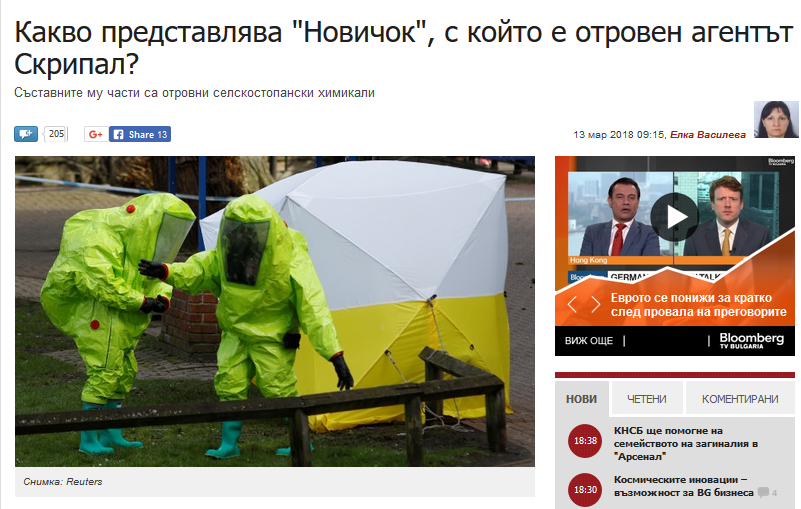 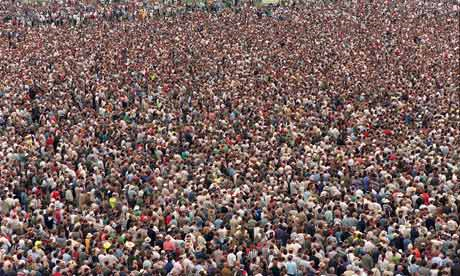 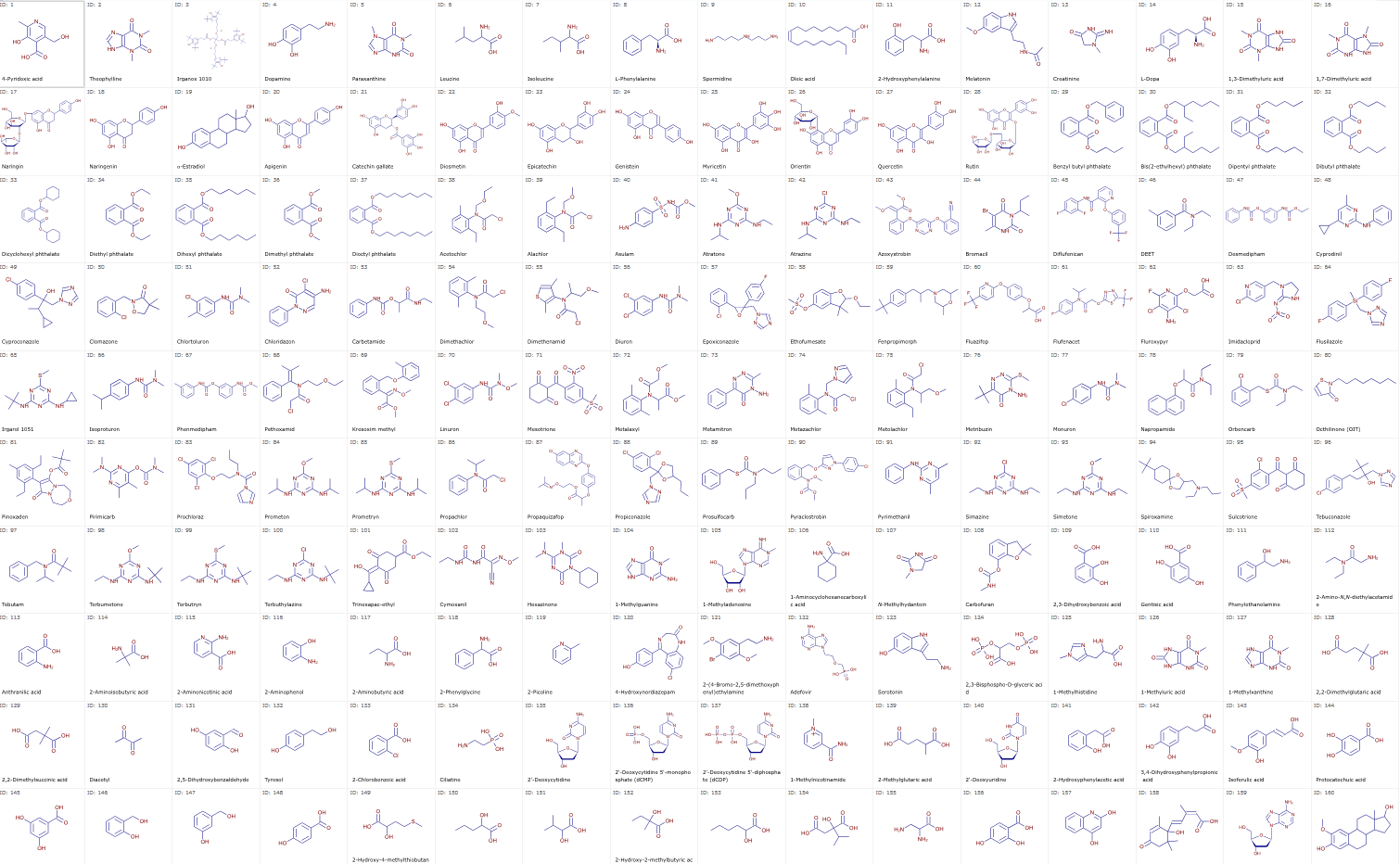 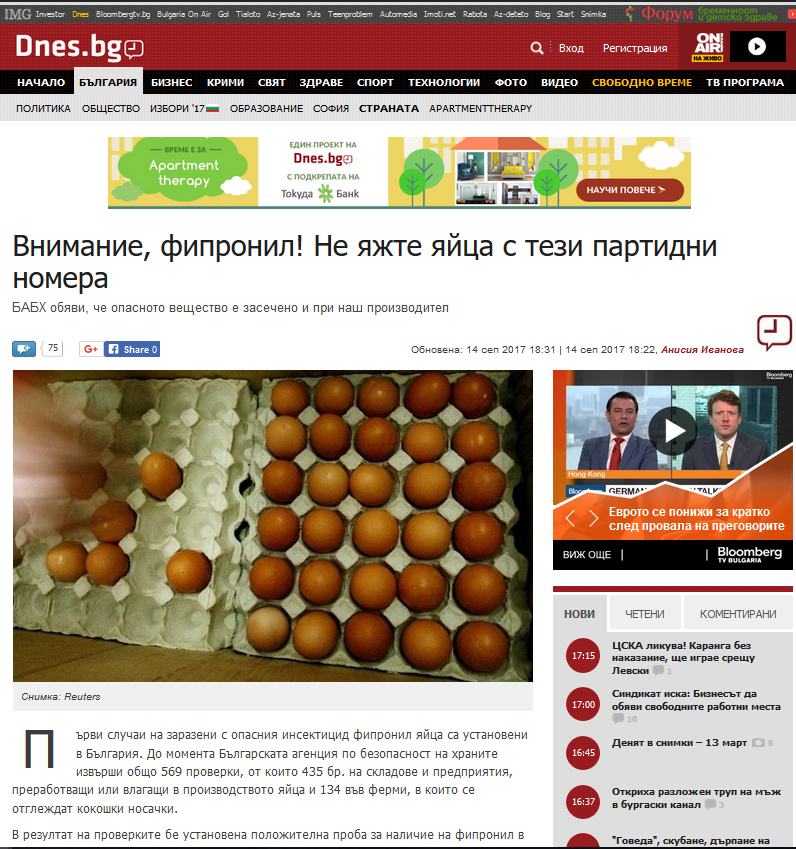 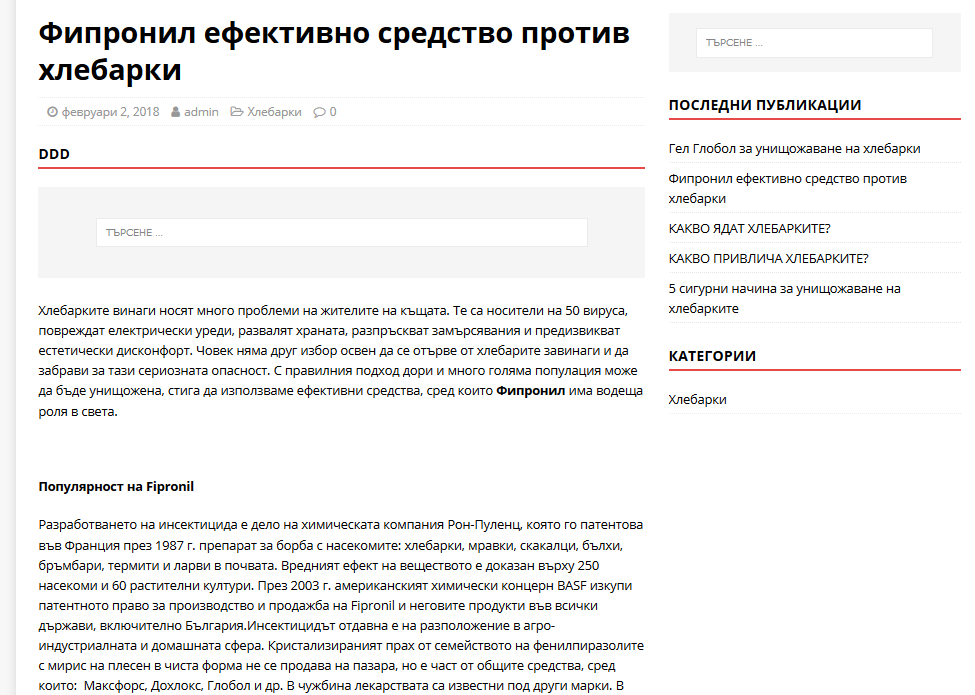 ФИПРОНИЛ
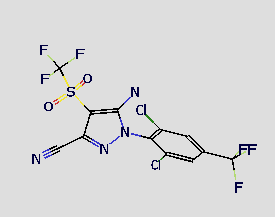 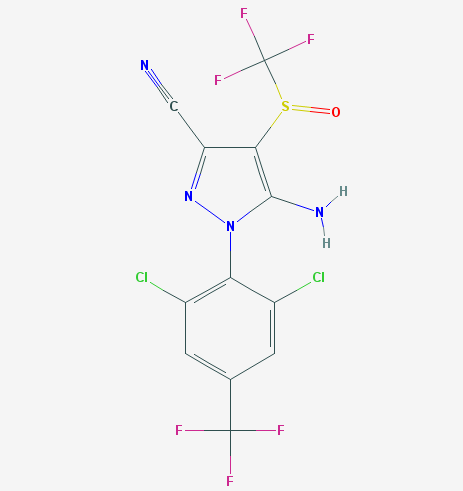 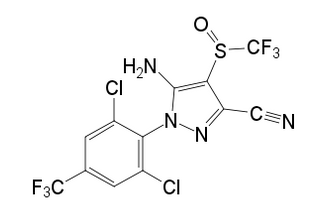 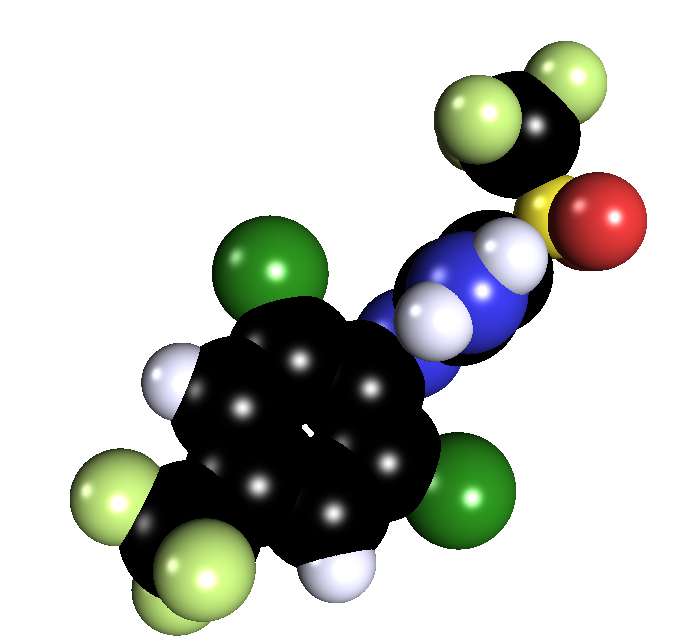 ФИПРОНИЛ
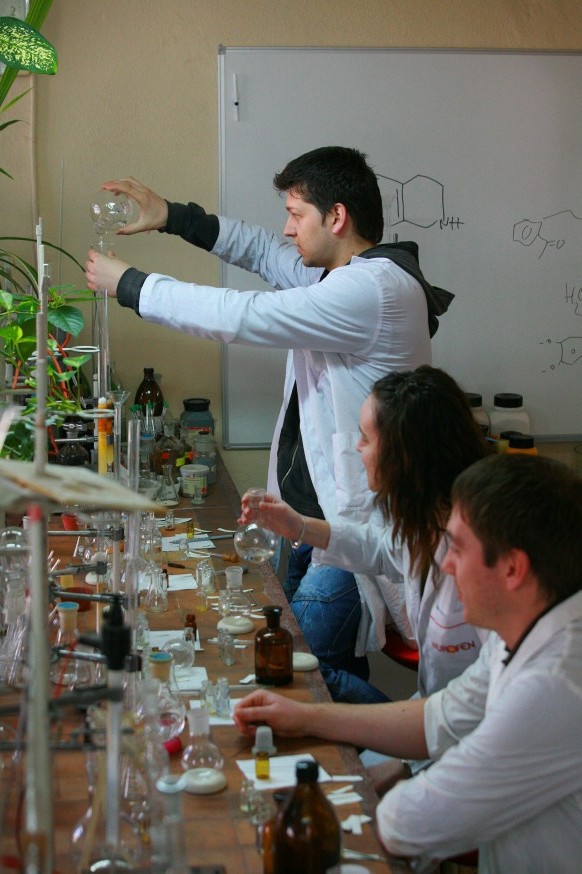 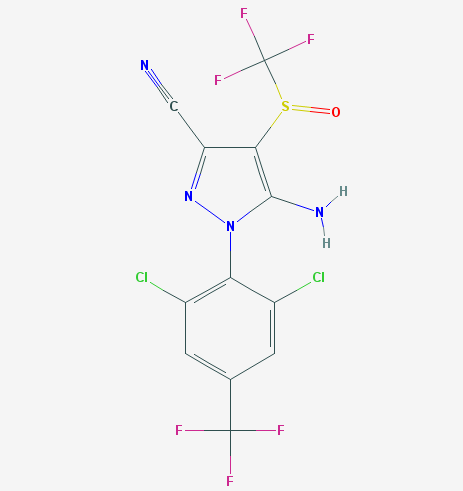 КАТЕДРА ОРГАНИЧНА ХИМИЯ 
Може да го синтезира  !!!
ФИПРОНИЛ
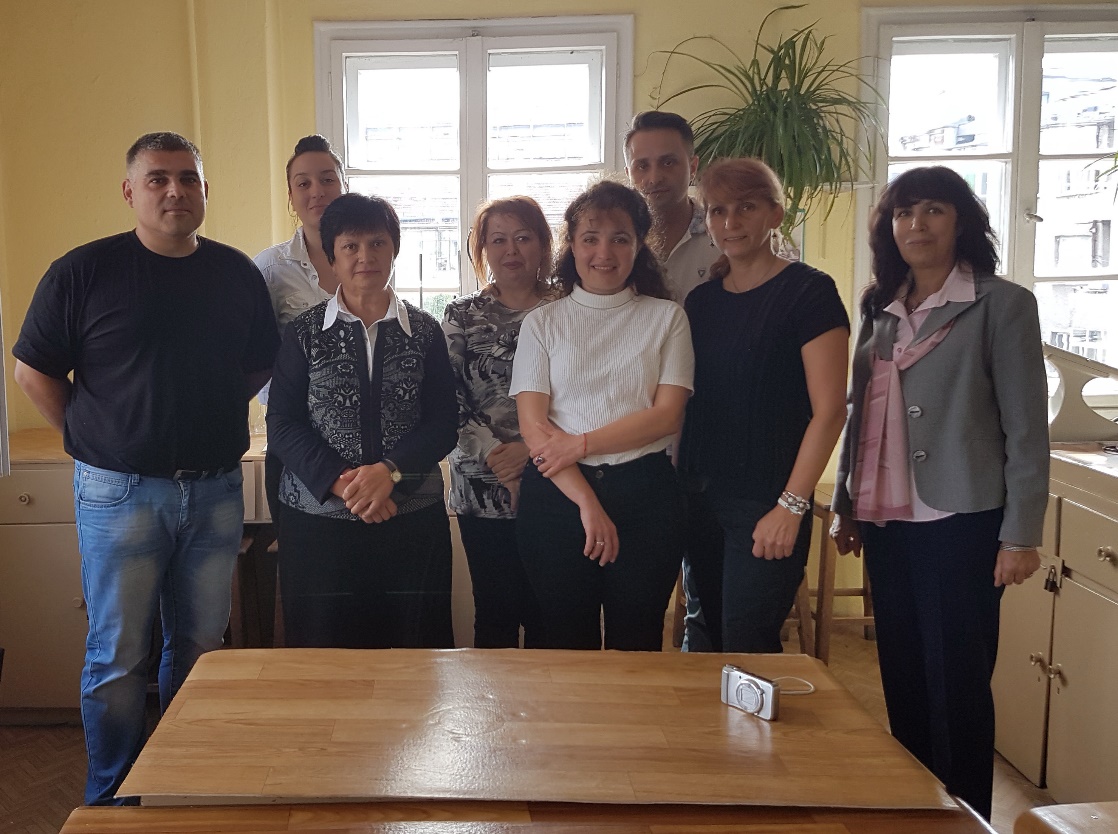 КАТЕДРА ФИЗИКОХИМИЯ 
Може да го характеризира  !!!
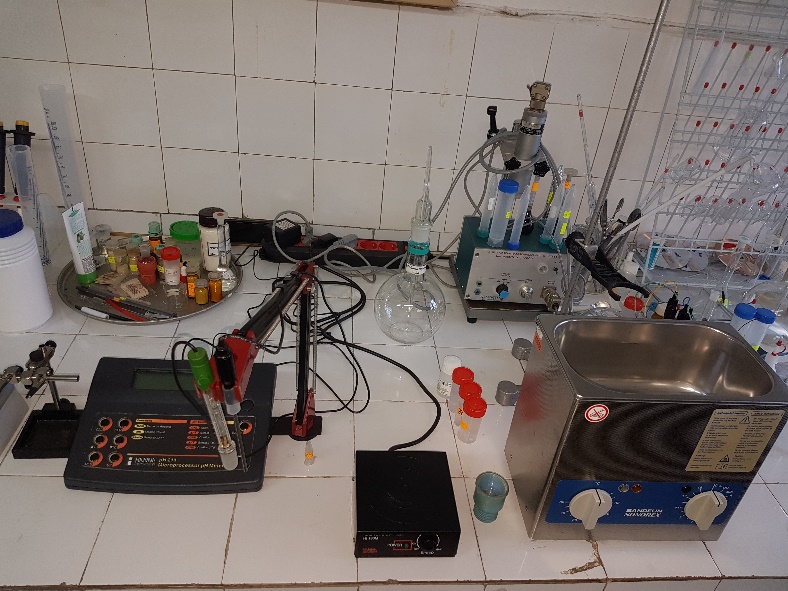 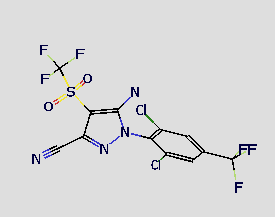 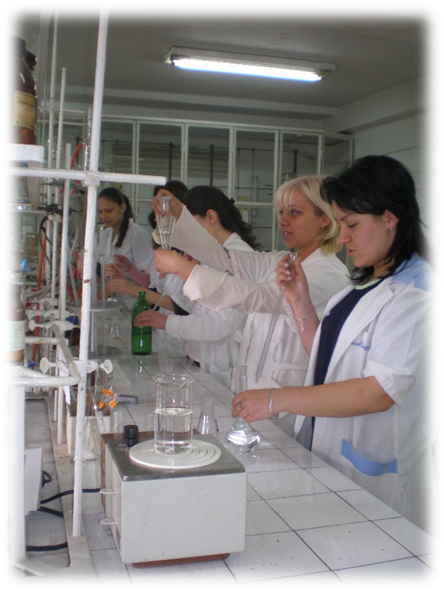 КАТЕДРА ХИМИЧНА ТЕХНОЛОГИЯ 
Може да го определи в храни  !!!
МОЖЕ ЛИ ДА ВИДИМ ФИПРОНИЛА ?
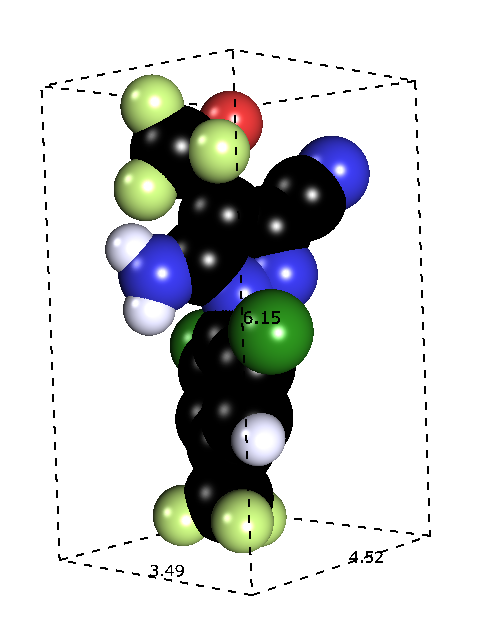 1 A = 0.1 nm= 10-10m
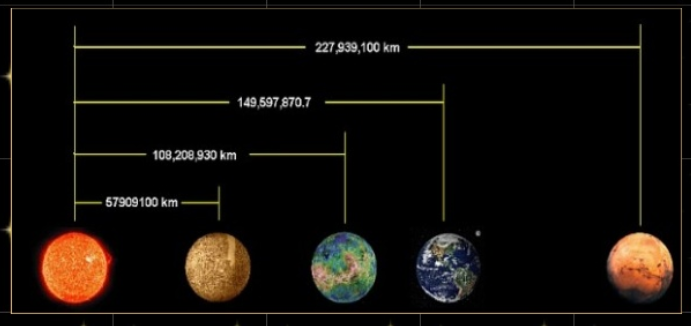 Земя – Слънце = 15 1010m
МОЖЕ ЛИ ДА ВИДИМ ФИПРОНИЛА ?
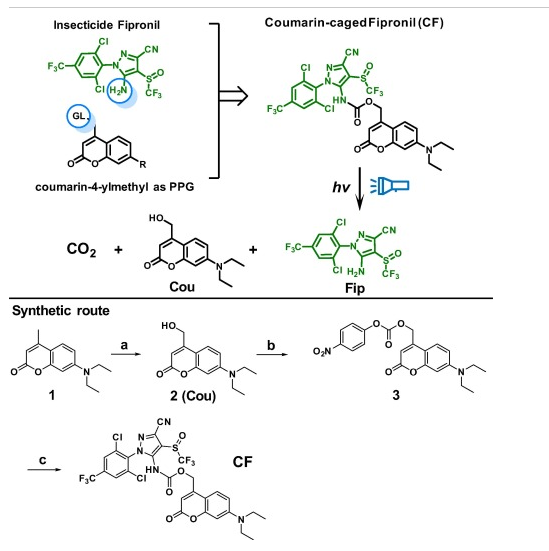 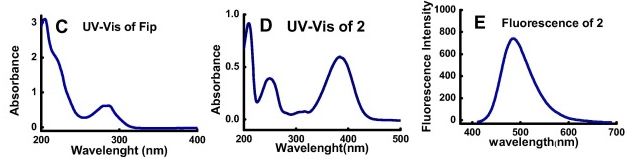 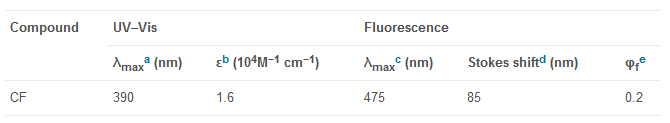 МОЖЕ ЛИ ДА ПОМИРИШЕМ ФИПРОНИЛА ???
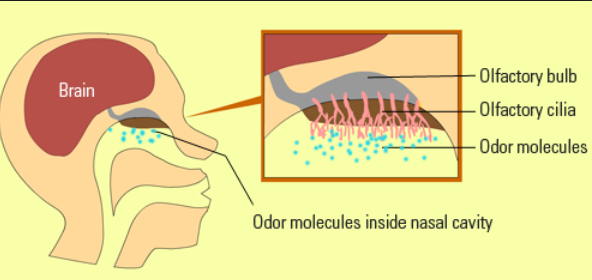 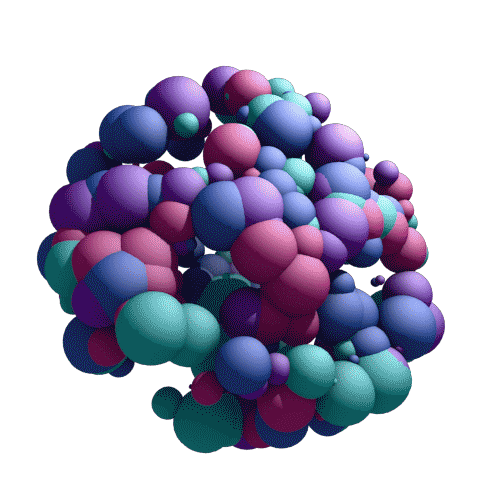 ВИБРАЦИОННИ ТРЕПЕНИЯ В МОЛЕКУЛИТЕ
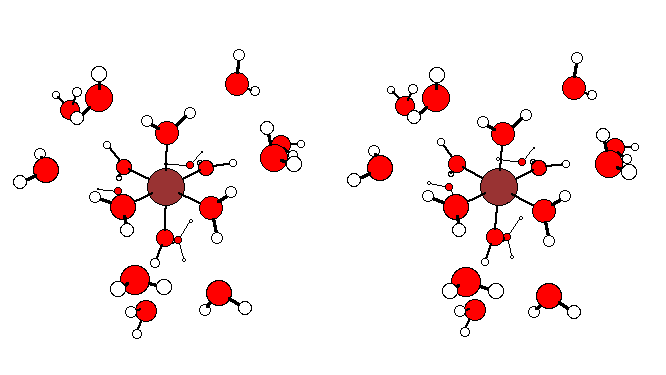 МОЖЕ ЛИ ДА ПОМИРИШЕМ ФИПРОНИЛА ???
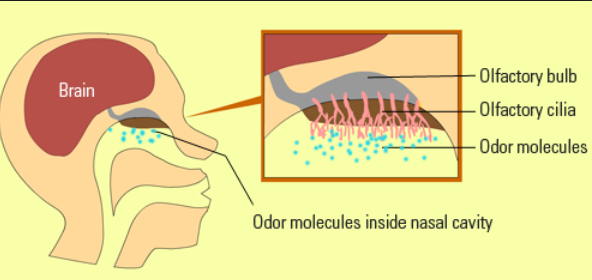 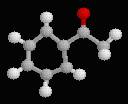 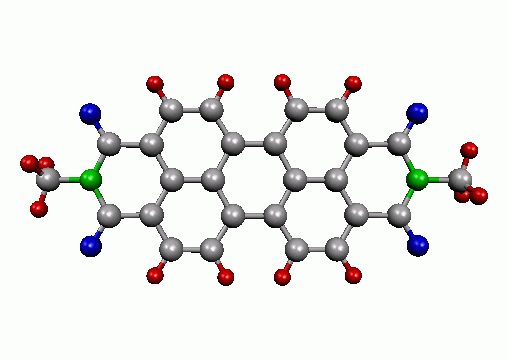 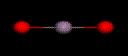 ФИПРОНИЛ
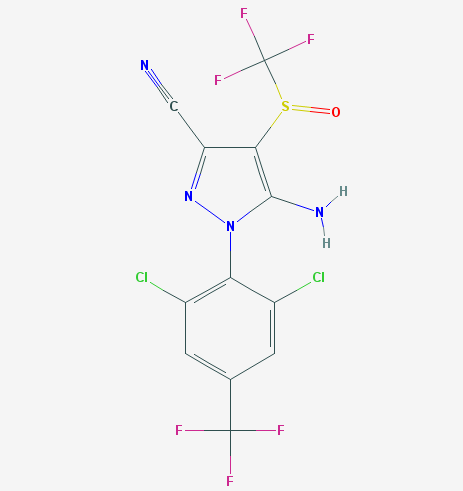 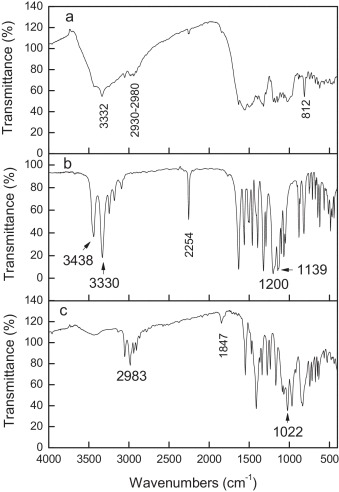 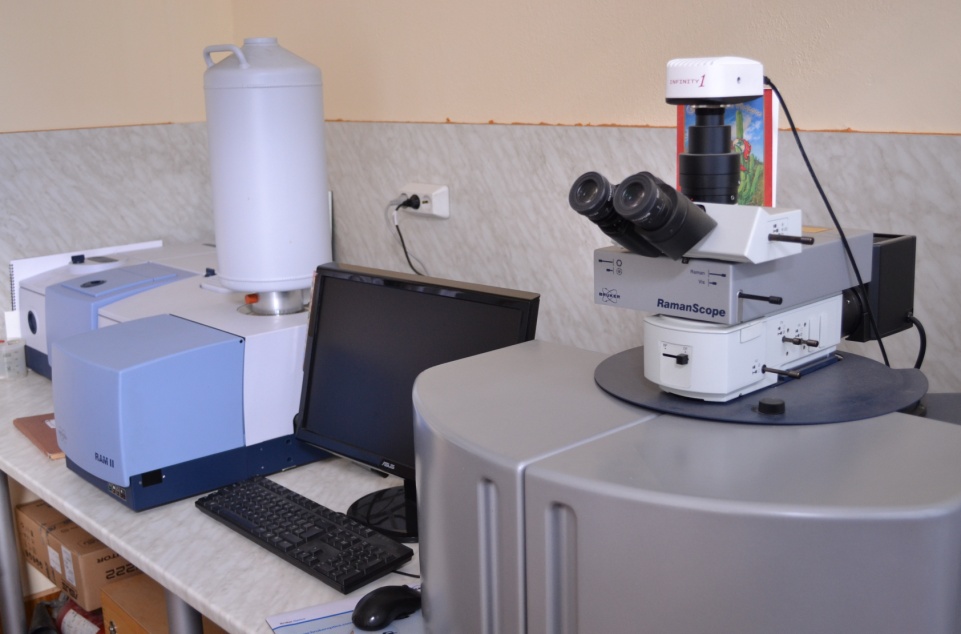 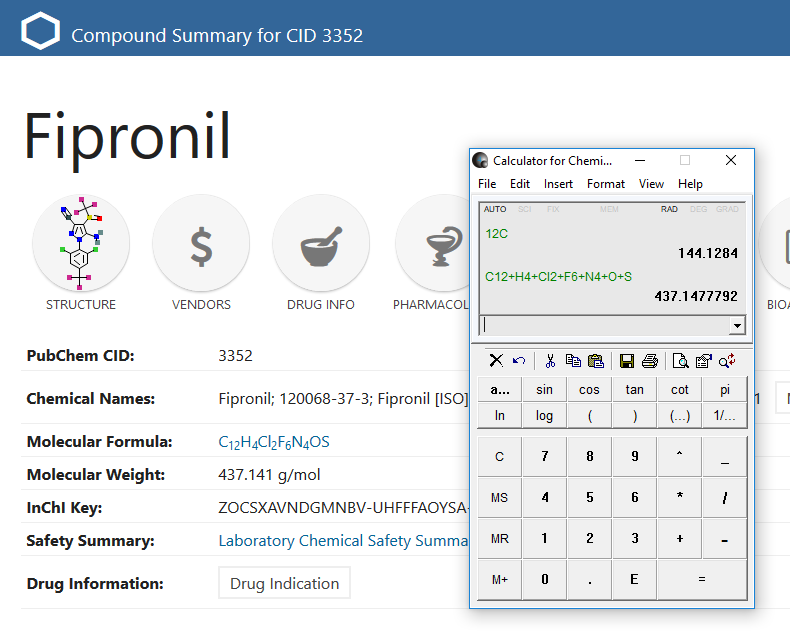 МОЖЕ ЛИ ДА ВИДИМ ФИПРОНИЛА ?
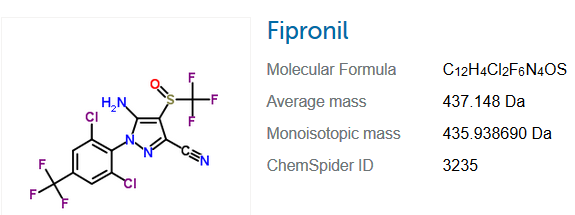 OTMS> HCD OTMS2> HCD OTMS3
Orbitrap
LPC
HPC
Ion Trap
MP0
Q1
Ion Routing Multipole
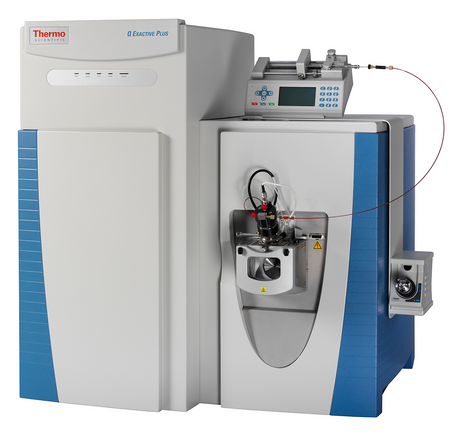 HCD FTMS2 Scan
HCD FTMS3 Scan
Full FTMS Scan
C-Trap
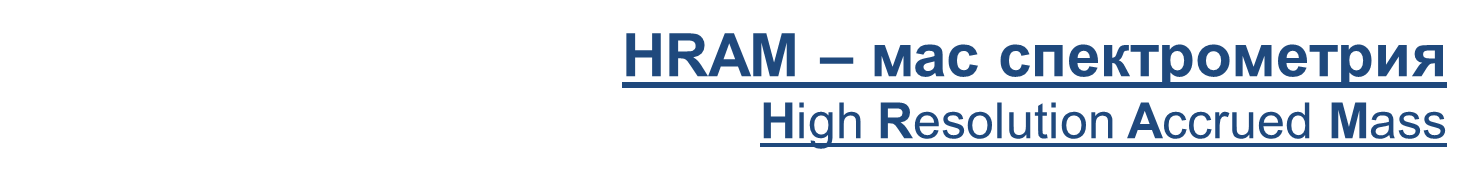 m/z
m/z
m/z
НИЕ ГЛЕДАМЕ НЕВИДИМОТО !!!
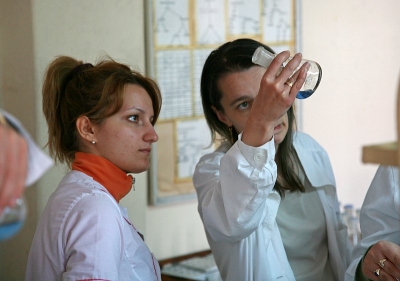 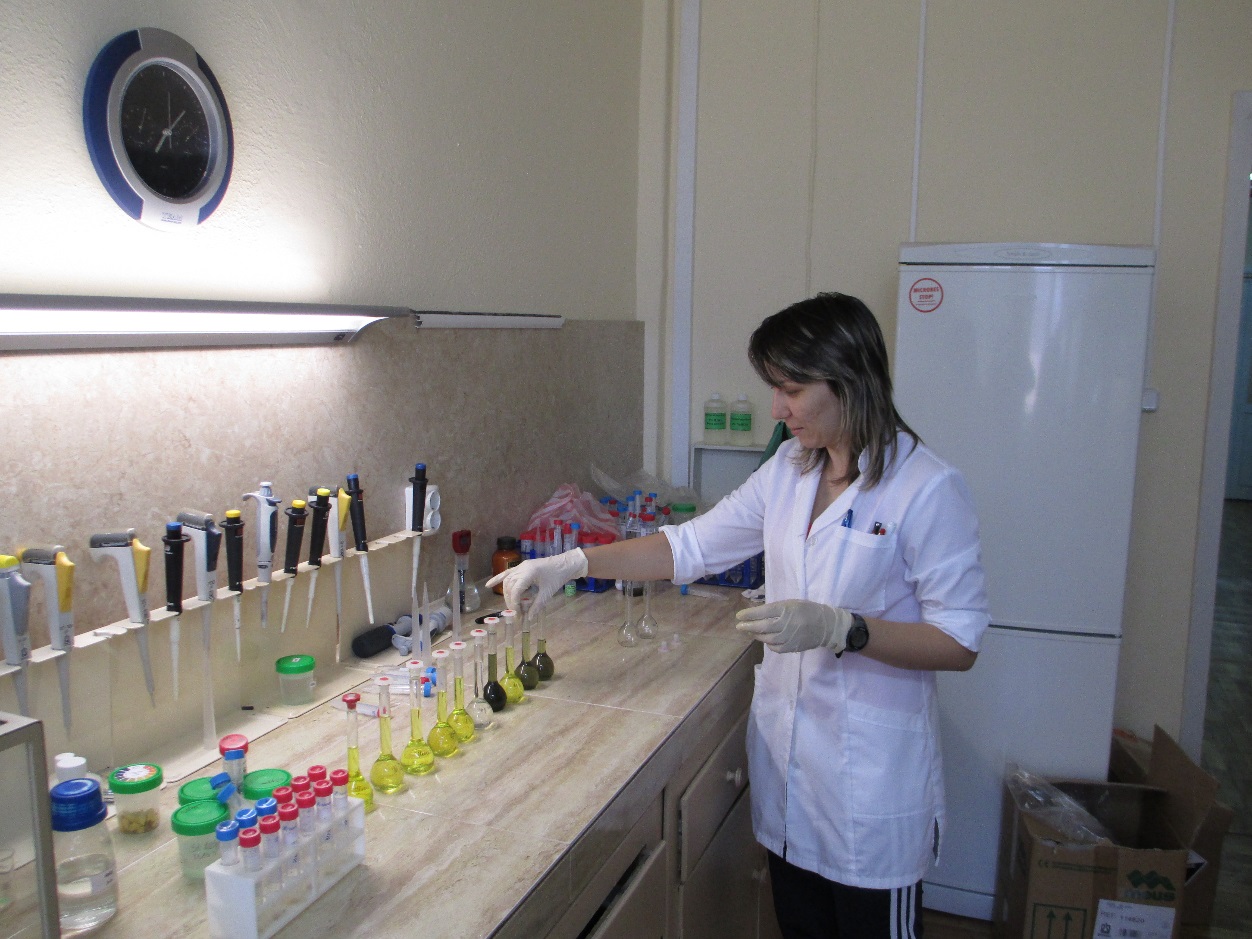 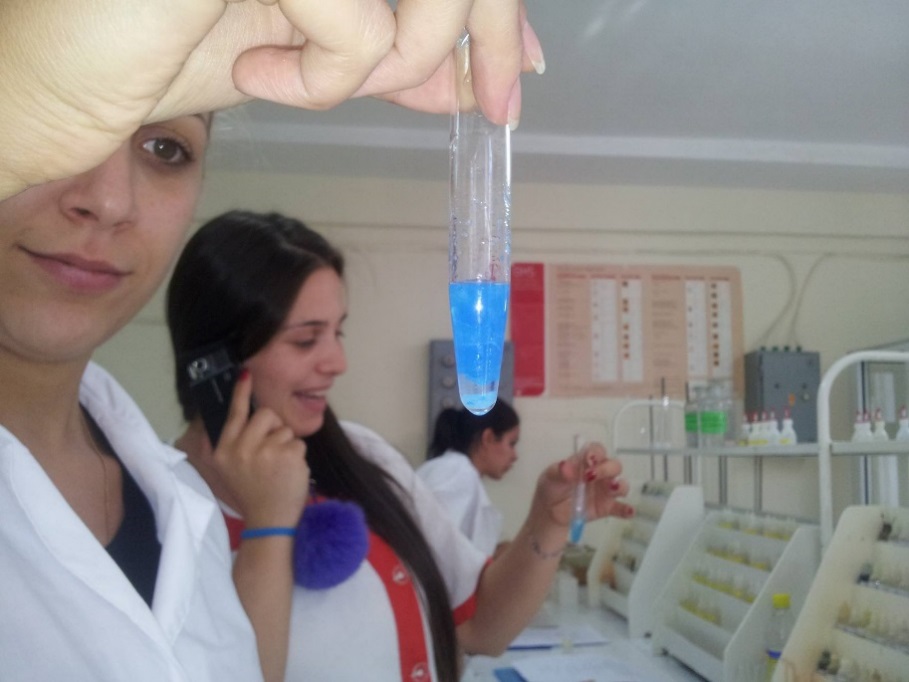 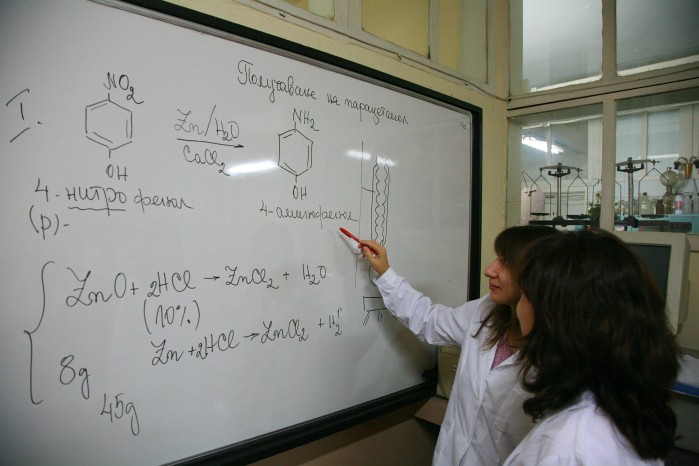 ДОБРЕ ДОШЛИ В ХИМИЧЕСКИЯ ФАКУЛТЕТ НА ПЛОВДИВСКИЯ УНИВЕРСИТЕТ 
ПАИСИЙ ХИЛЕНДАРСКИ
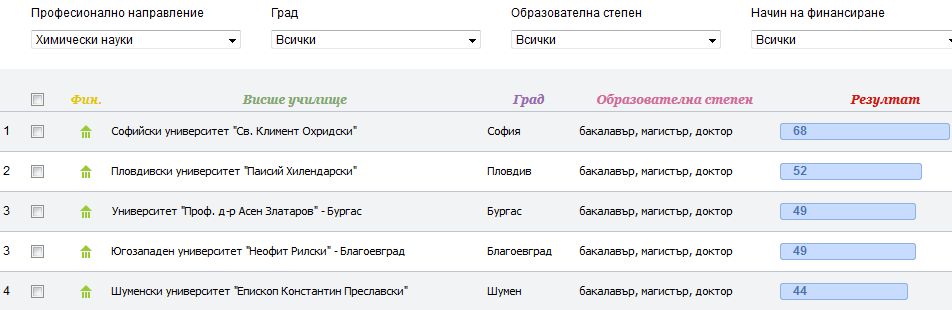 Второ място в Рейтинговата система на ВУ в Б-я
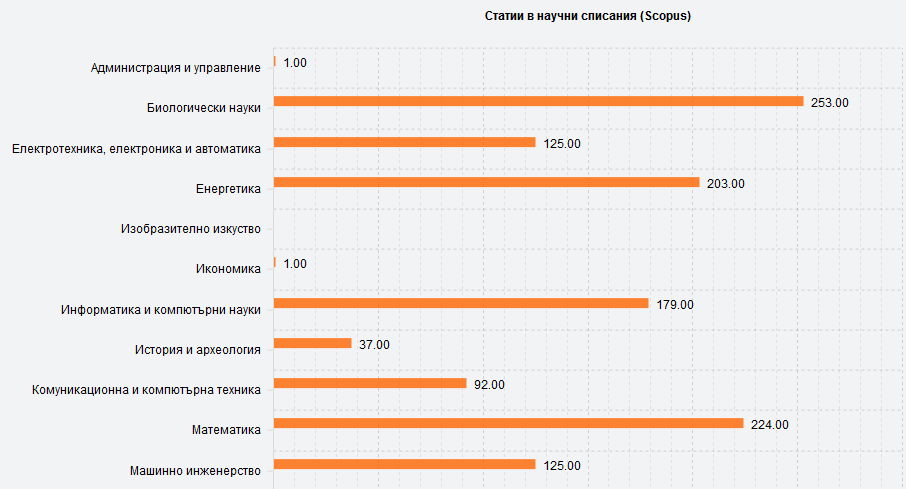 ДОБРЕ ДОШЛИ В ХИМИЧЕСКИЯ ФАКУЛТЕТ НА ПЛОВДИДИВСКИЯ УНИВЕРСИТЕТ 
ПАИСИЙ ХИЛЕНДАРСКИ
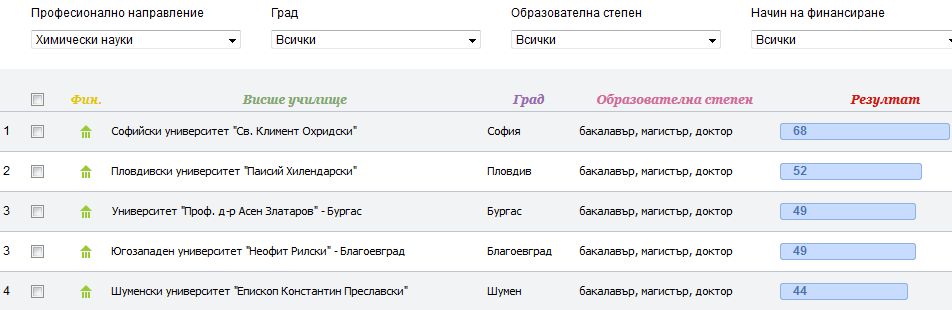 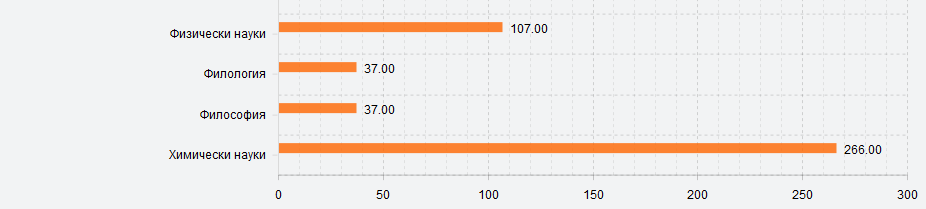 266 статии и 1474 цитирания
Второ място в Рейтинговата система на ВУ в Б-я
[Speaker Notes: 745 + 118 магистри 863 студенти в направление ХИМИЯ  миналата година бяха 1018]
ДОБРЕ ДОШЛИ В ХИМИЧЕСКИЯ ФАКУЛТЕТ НА ПЛОВДИВСКИЯ УНИВЕРСИТЕТ 
ПАИСИЙ ХИЛЕНДАРСКИ
ПОТЪРСЕТЕ НИ В МРЕЖАТА
http://argon.uni-plovdiv.bg
C
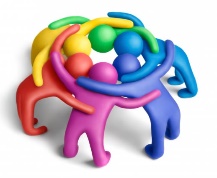 ommunity
ХИМИЯТА Е НУЖНА !!!
H
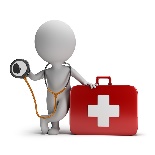 ealth
E
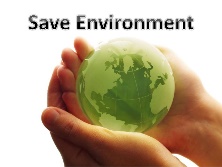 nvironment
M
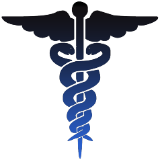 edicine
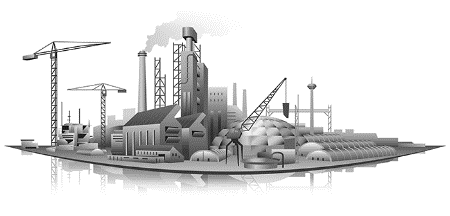 I
ndustry
S
T
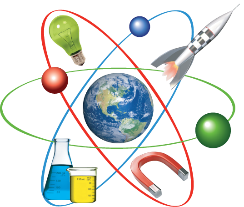 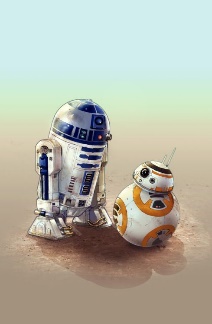 cience
Echnology
R
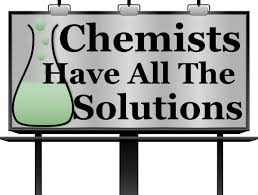 Esearch
y
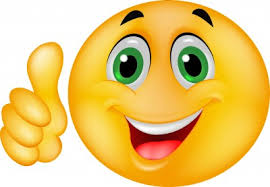 ou
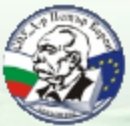 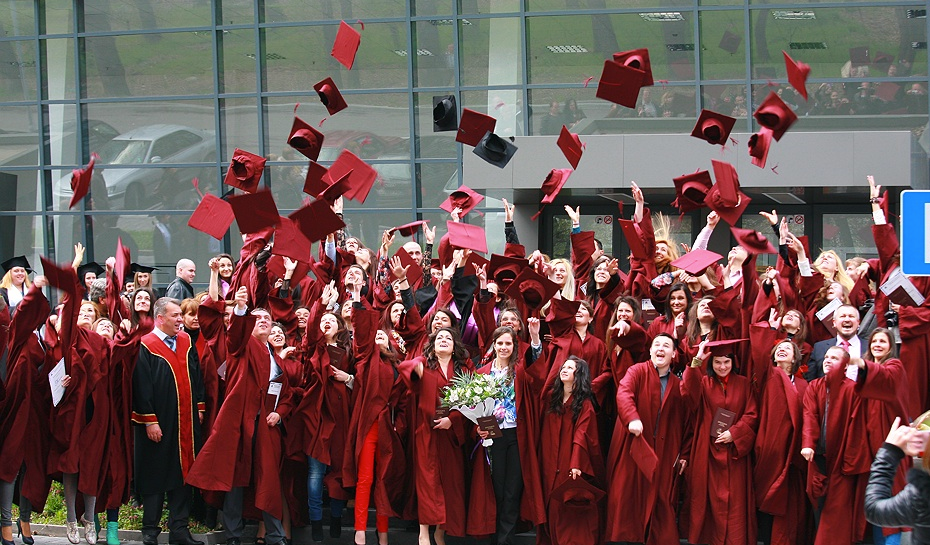 БАКАЛАВЪРСКИ ПРОГРАМИ

Химия (редовно и задочно)
Медицинска химия
Химия с маркетинг
Компютърна химия
Анализ и контрол
МАГИСТЪРСКИ ПРОГРАМИ

Органична химия
Хранителна химия
Спектрохимичен анализ
Химия и екология
Компютърна химия
Учител по химия
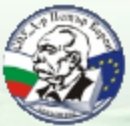 С какво може да се кандидатства?
С оценка от кандидатстудентски изпит по:
химия, биология, физика, математика, български език; 
С оценка от държавен зрелостен изпит по: 
Химия и опазване на околната среда, Биология и здравно образование, Физика и астрономия, Математика или Български език и литература; 
С оценка от националните олимпиади и състезания по химия през 2015-2016 г.
С оценка от състезанията (тест и реферати), организирани от ХФ на ПУ.
Специалност Химия
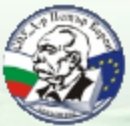 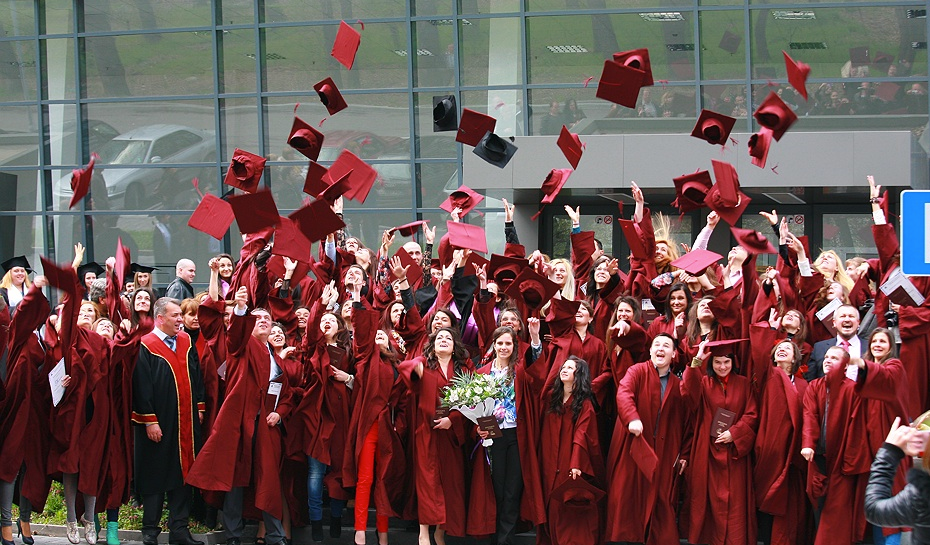